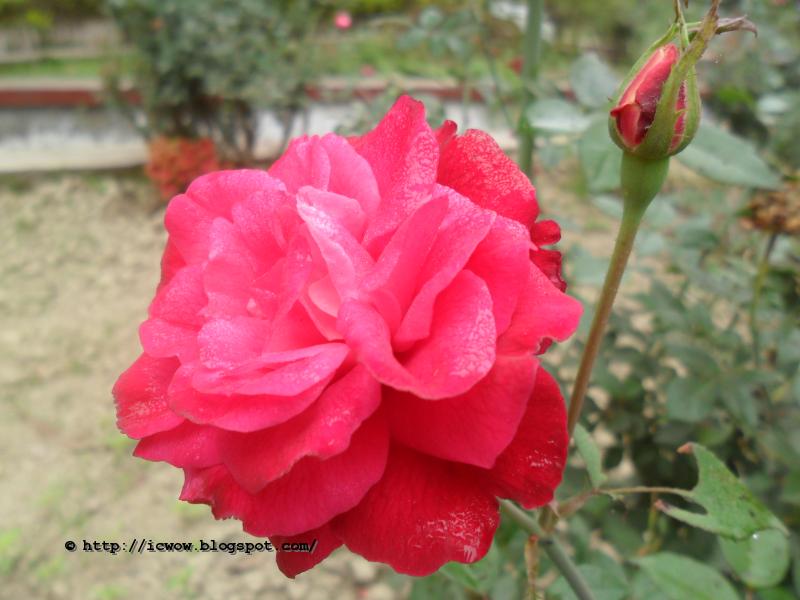 স্বাগতম
শিক্ষক পরিচিতি
মো: জুয়েল আহমদ (সহকারি শিক্ষক)
তালিমপুর বাহারপুর ইয়াকুবিয়া দাখিল মাদ্রাসা,
বড়লেখা, মৌলভীবাজার
মোবা: ০১৭১৭৪১৫৫৩৪
juwelbd260@gmail.com
পাঠ পরিচিতি
শ্রেণীঃ-নবম-দশম
বিষয়ঃ-কৃষি শিক্ষা
অধ্যায়ঃ- ৫ম 
পরিচ্ছেদ -৩য়
তারিখ -১০/০১/২০২০ খ্রি.
সময় - ৪০মিনিট
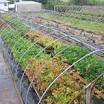 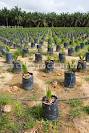 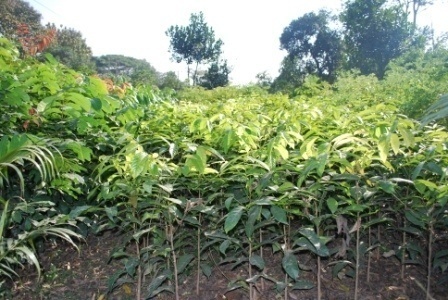 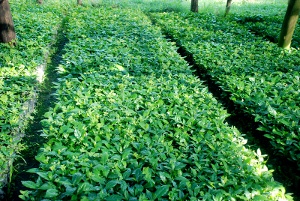 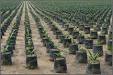 পাঠ শিরোনাম
নার্সারি ও তার শ্রেণীবিভাগ
শিখন ফল
এই পাঠ শেষে শিক্ষার্থীরা-
নার্সারি কি বলতে পারবে ।
নার্সারির শ্রেণী বিভাগ বর্ণনা করতে পারবে।
কিভাবে বীজ সংগ্রহ করতে হয়  তা বলতে পারবে।
নার্সারির জন্য মাটি  ও সারের পরিমান সম্পর্কে ব্যাখ্যা করতে পারবে।
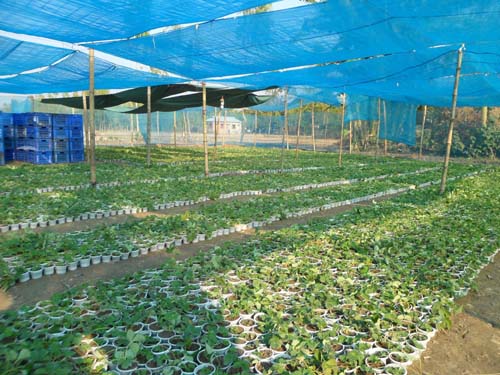 নার্সারিঃ – যে জায়গায় যত্ন সহকারে পরিচর্যার মাধ্যমে গাছের চারা উৎপাদন করা হয় তাকে নার্সারি বলে ।
নার্সারির শ্রেণী
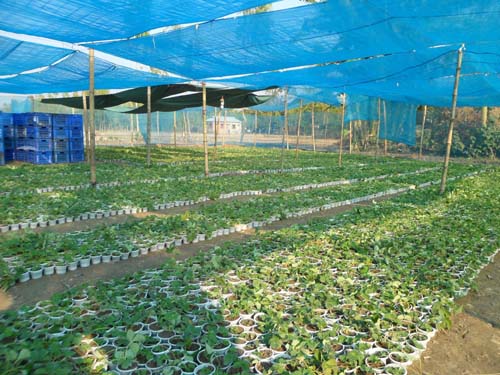 পলি ব্যাগ নার্সারি
বেড নার্সারি
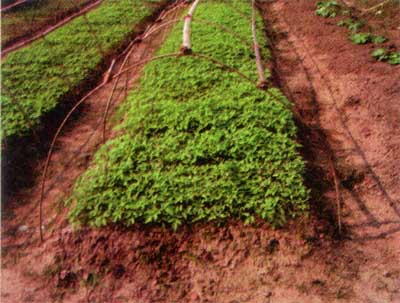 পলি ব্যাগে চারা উৎপাদনে সুবিধা-
১।রোপণ করা সহজ
২।ঊৎপাদিত চারার পরিচর্যা করা সহজ এবং চারা মরে কম
৩।চারা পরিবহন করা সহজতর এবং পরিবহনে চারা কোন ক্ষতি হয় না ।
বীজ সংগ্রহ
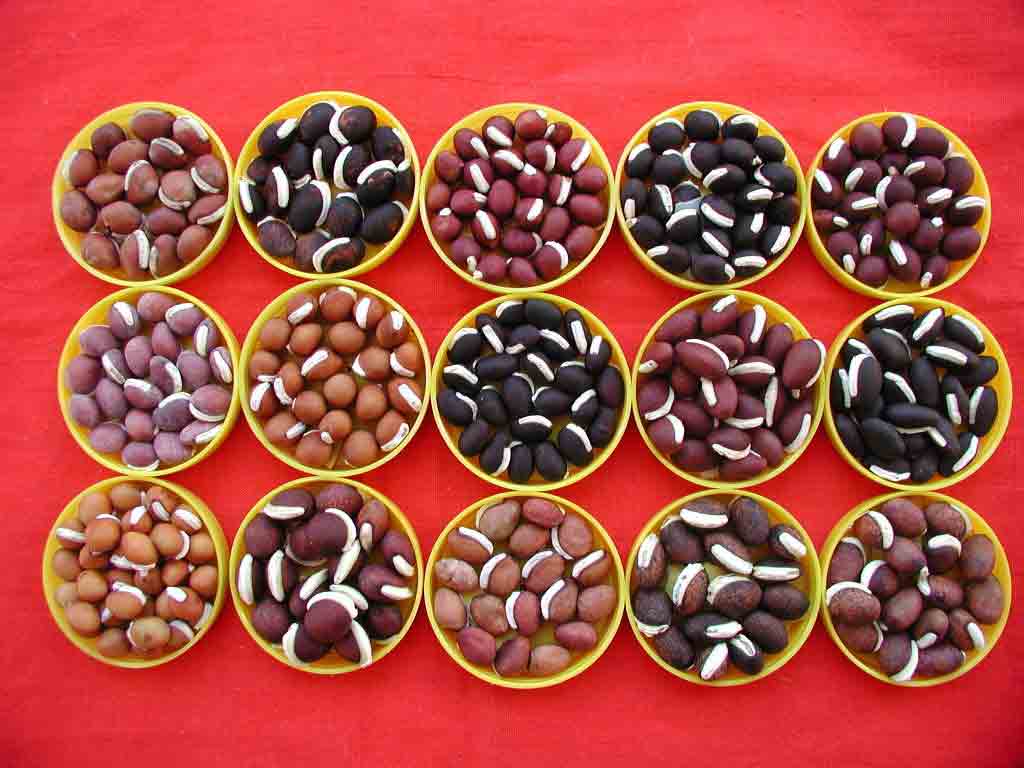 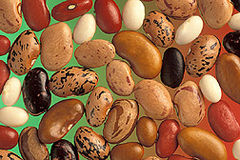 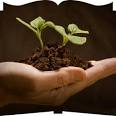 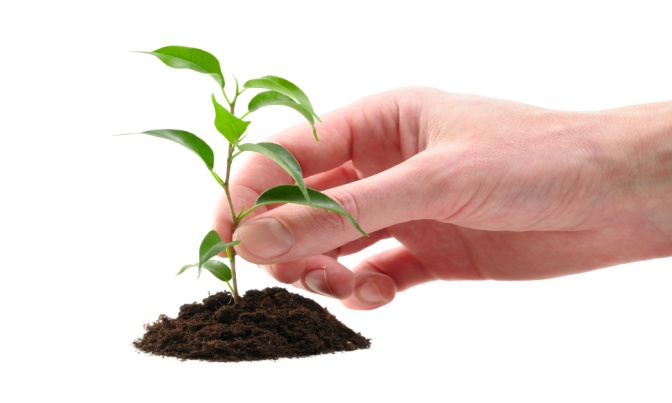 সতেজ ভাল বীজ,রোগ মুক্ত চারা
বীজের নাম
শাল
 কড়ই
 মেহগনি
 সেগুন
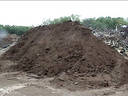 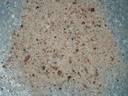 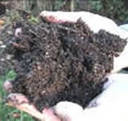 দো-আশ মাটি   ২৫%
বালির পরিমান   ২৫%
জৈব সার         ৫০%
মাটি ও সার
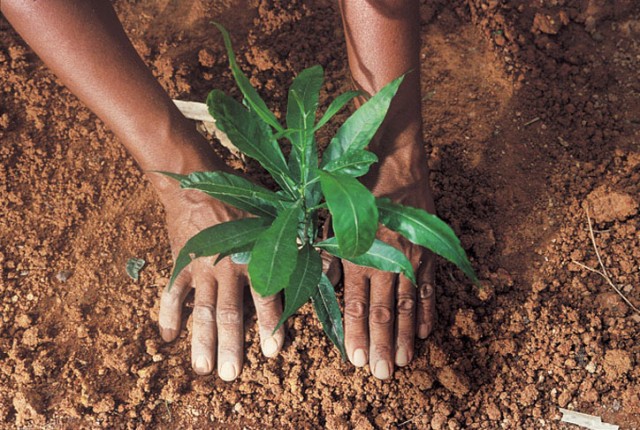 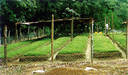 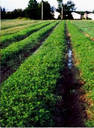 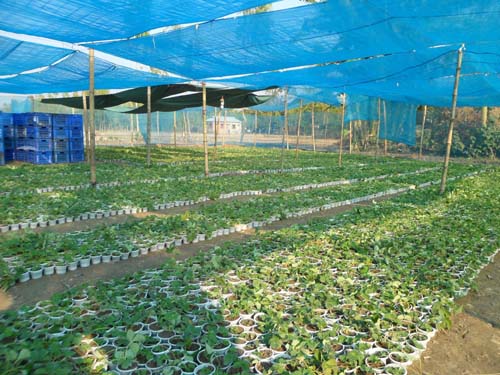 পরিচর্যা
         ২.  চারা উৎপাদন
দলীয় কাজ
১। নার্সারির জন্য কয়েকটি বীজের নাম  লিখ।
মূল্যায়ন
নার্সারি কত প্রকার ও কি কি ?
পলি ব্যাগে চারা উৎপাদনের সুবিধা গুলি লিখ।
বাড়ীর কাজ
নার্সারিতে চারা উৎপাদন করে কী ভাবে স্বাবলম্বি হওয়া যায় –তোমার মতামত দাও
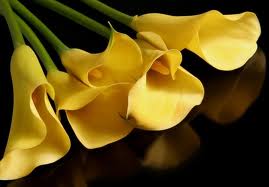 ধন্যবাদ